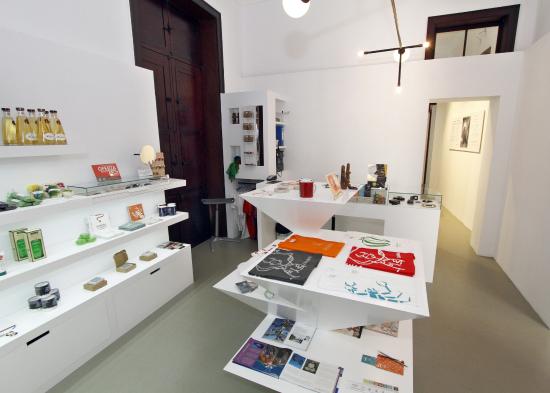 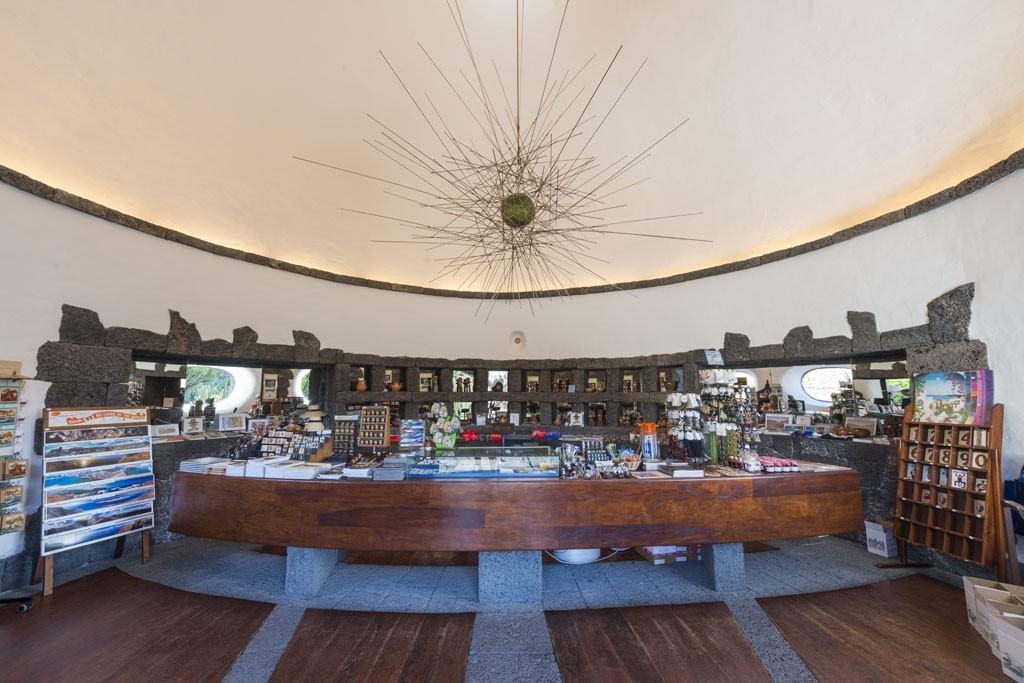 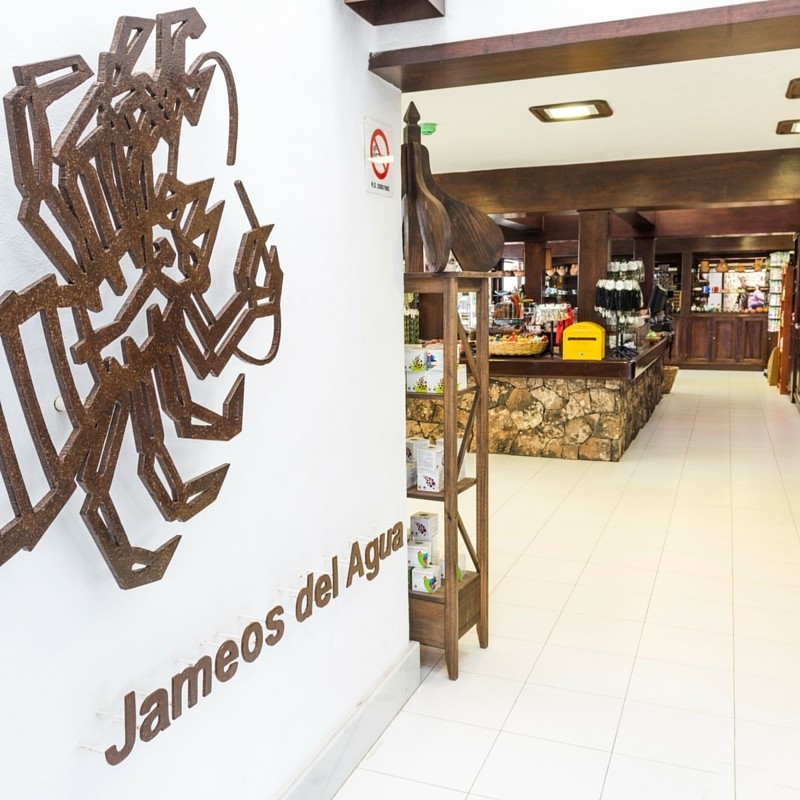 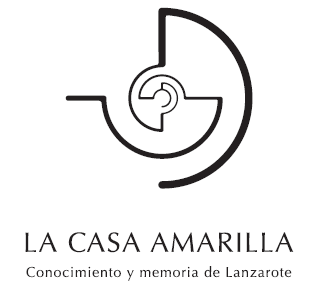 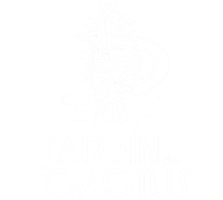 Análisis de Resultados. Modelo de Escucha Tiendas
Informe Operativo. Q2 2021
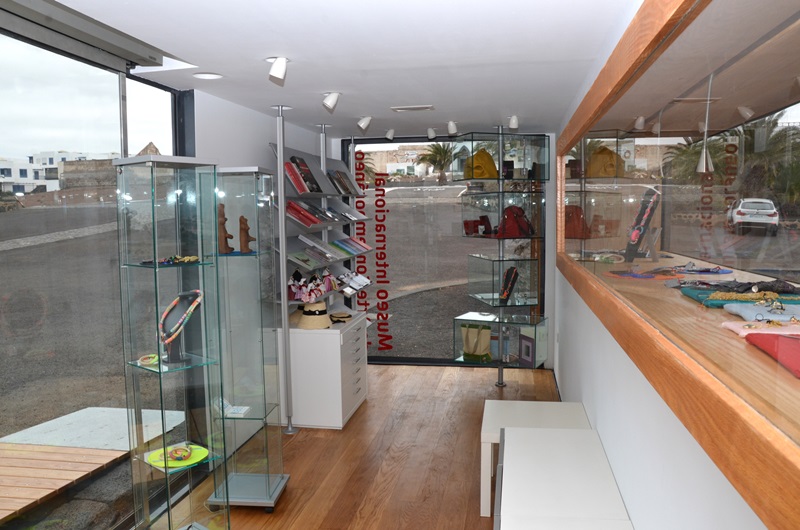 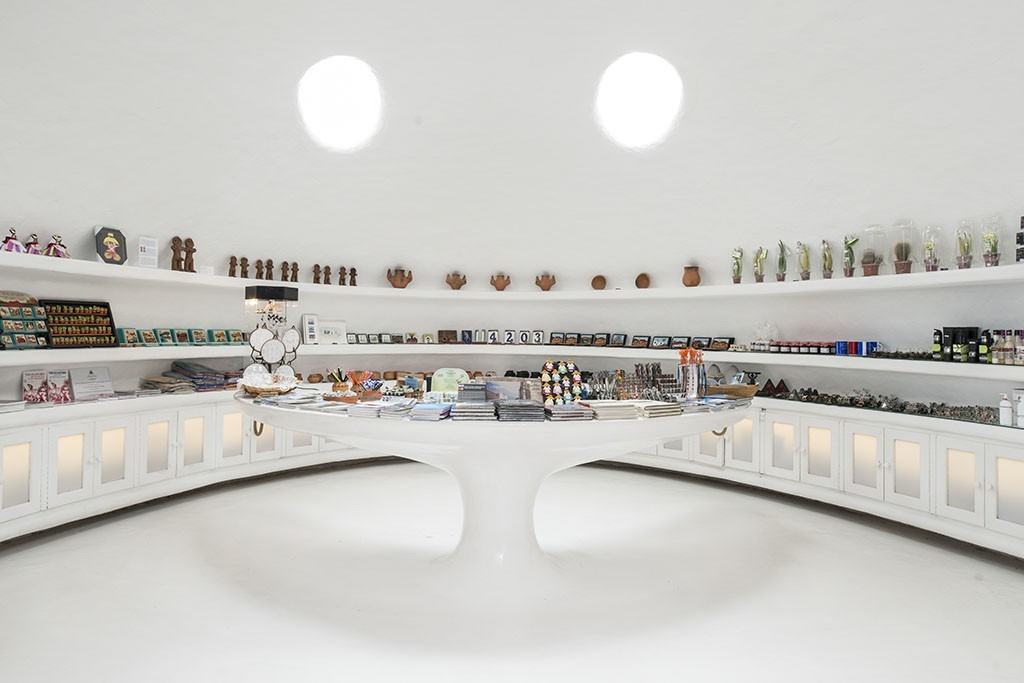 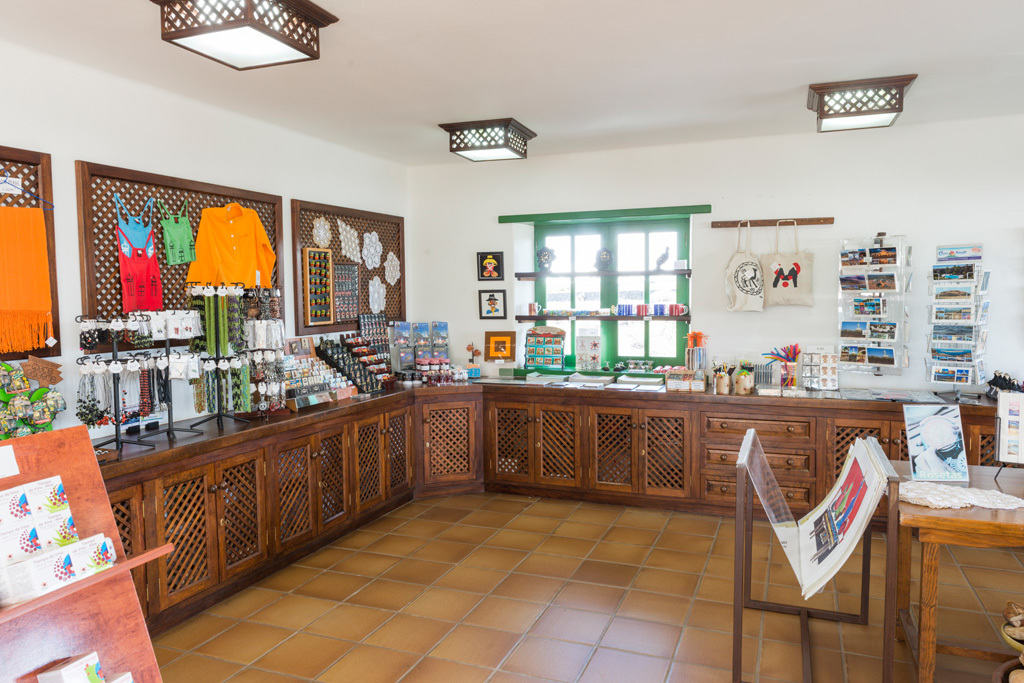 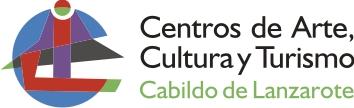 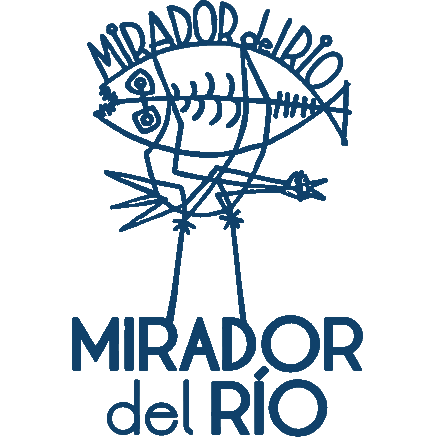 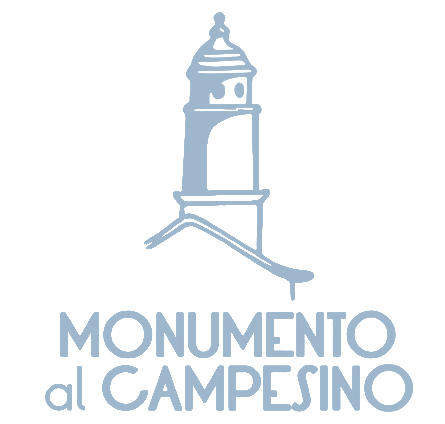 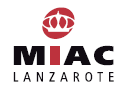 1
Índice
Objetivo y Ficha Técnica……………………………………………..……………………………...…....3
Recomendación…………………………………………………………………………………...………………4
Expectativas………………………………………………………………………………………..………………..5
Relación calidad/precio…………………………………………………………………..…………………6
Calidad percibida…………………………………………………………………………………………..…….7
Productos……………………………………………………………………………………………...…………..….11
Nacionalidad…………………………………………………………………………………………..…………...13
Conclusiones y Recomendaciones………………………………………………….......….……15
2
Objetivo y ficha técnica
Ajustar el  sistema de escucha de TIENDAS de la red de Centros de Arte, Cultura y Turismo, basado en estándares internacionales.
Objetivo
1/04 al 30/06
del 2021
Trabajo de
Campo
Clientes CACT
Universo
Customer Experience
Análisis
Cuestionarios en IPADs y administrado por los vendedores
TIENDAS
Alcance
Metodología
Jardín de Cactus
Casa-Museo  del Campesino
Mirador del Río
Montañas del Fuego
Jameos del Agua
∓ 28.2%
∓  48.9%
∓ 22.2%
∓ 21.4%
∓12.3%
NC 95%
Error
Muestral Global
∓ %
12
4
26
21
63
encuestas
0
Muestra Global
Notas:. Todos los errores muestrales han sido calculados para un Nivel de Confianza del 95%
En este periodo ningún centro obtiene una muestra representativa, por lo que los datos no obtienen suficiente fiabilidad.
3
3
[Speaker Notes: Actualizado Q3_2020-]
Recomendación
Es la variable de rendimiento del índice de satisfacción y mide la capacidad que tiene la 
    empresa de retener a sus clientes.
Promotores (Positiva = 9 y 10)          Detractores (Negativa = 1, 2, 3, 4, 5 y 6)          Indecisos (Neutro = 7 y 8)
58%  de los visitantes recomiendan las tiendas de los CACT
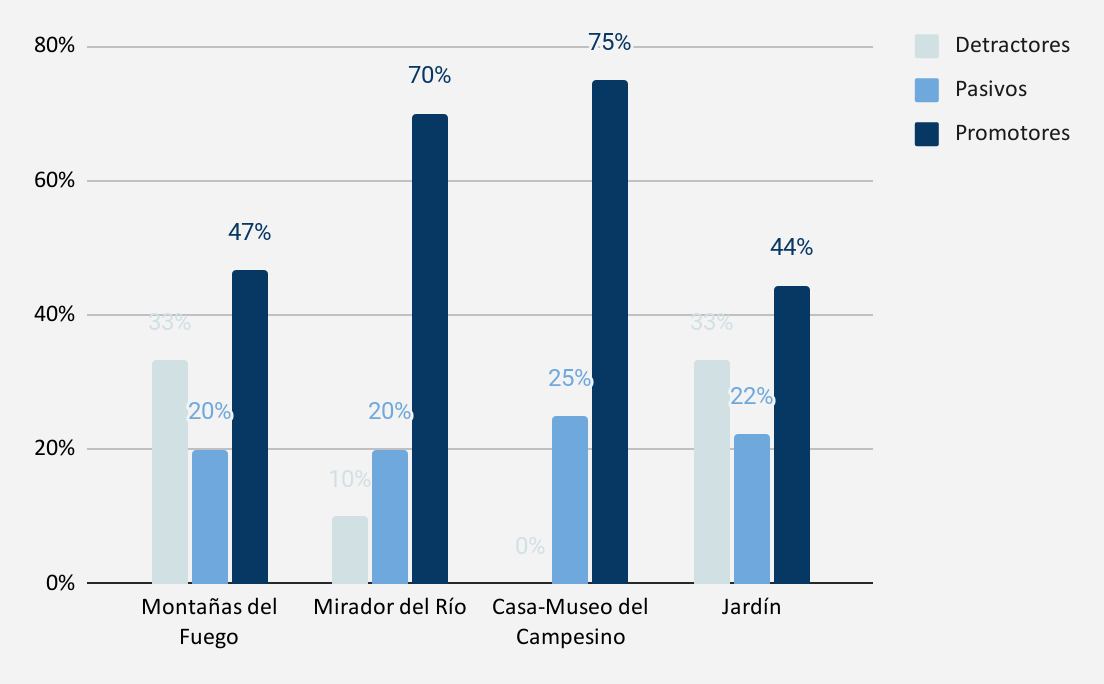 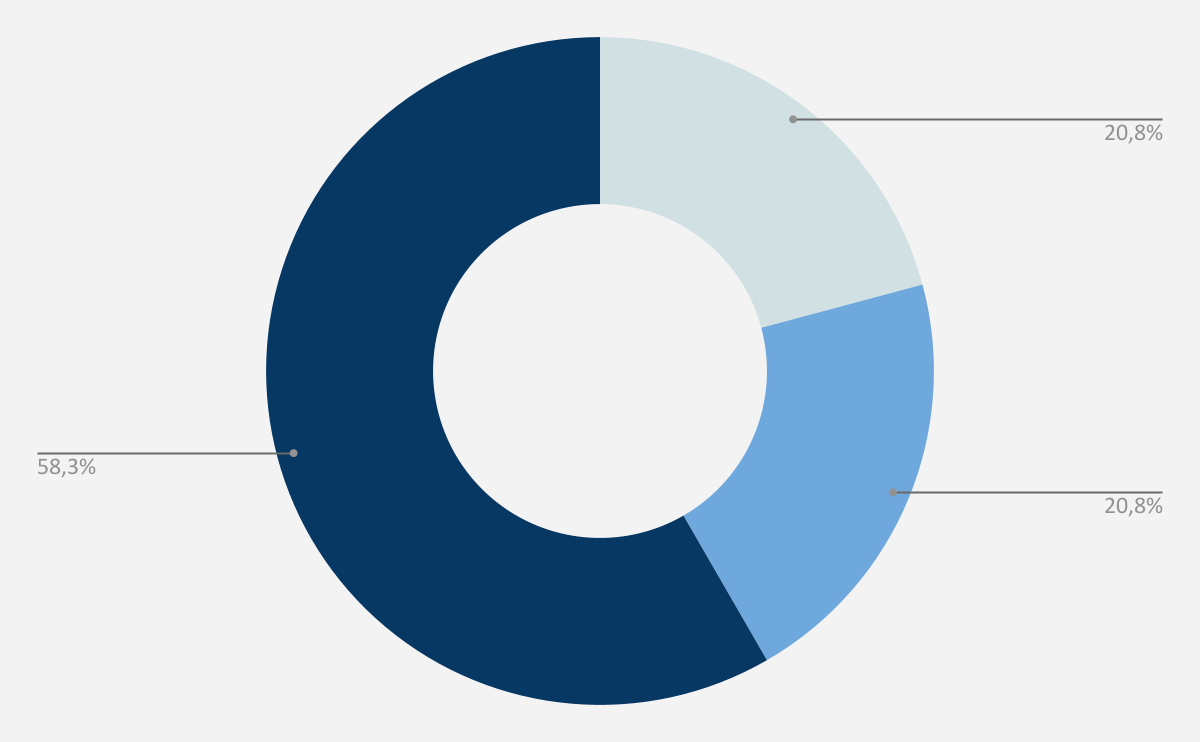 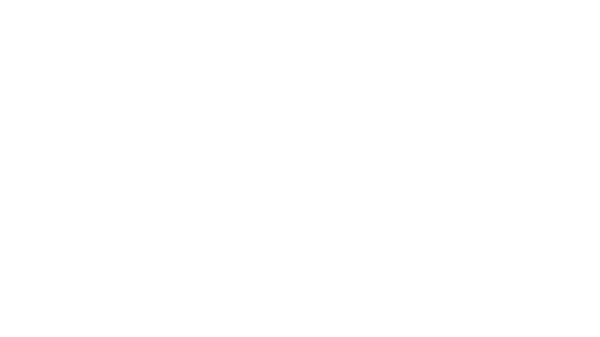 NPS
38%
4
[Speaker Notes: ACTUALIZADO Q3]
Expectativas  La expectativa del cliente. Supone el nivel de referencia que espera el consumidor del producto o servicio que adquiere. La expectativa actúa como modulador de la calidad percibida del servicio. Si los clientes han partido de expectativas altas, la experiencia de consumo, lo que denominamos “calidad percibida”, no resultará tan satisfactoria como si sus expectativas iniciales fueran menos exigentes.
es superada en un 59%  de media.
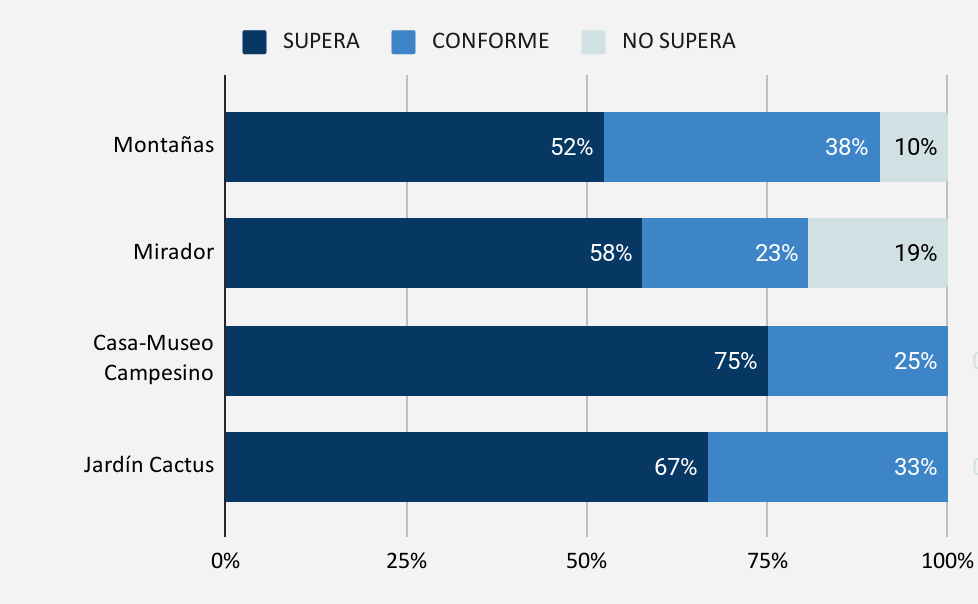 La expectativa en las tiendas CACT
Supera = Mucho mejor de lo esperado + Mejor de lo esperado.                  No supera = Peor de lo esperado + Mucho peor de lo esperado.
5
[Speaker Notes: ACTUALIZADO Q3]
Relación calidad/precio
es el valor del servicio o racionalidad del precio percibido por el cliente, modula el impacto de las expectativas y la calidad percibida sobre la satisfacción.
Positiva = Muy adecuado +  Adecuado.          Negativa = Inadecuada+ Muy inadecuada.
Calidad-Precio CACT
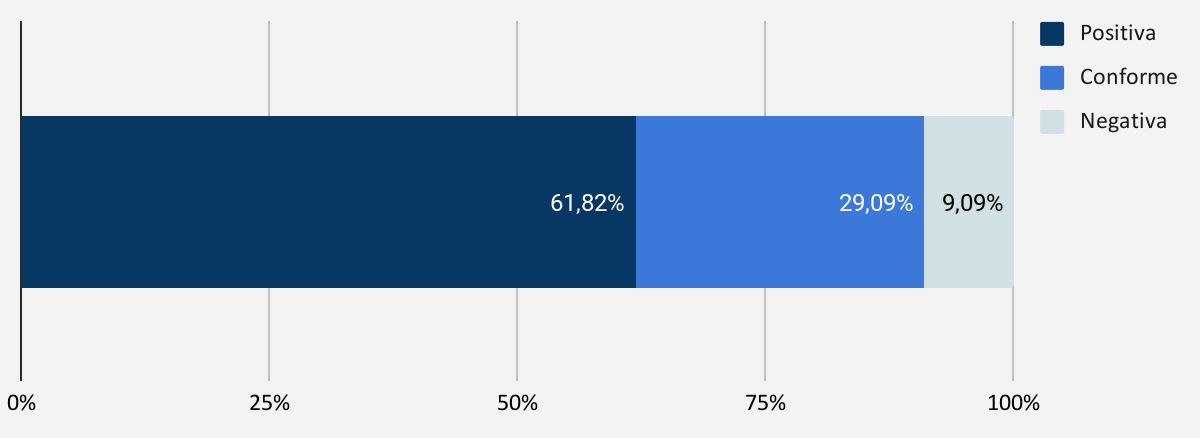 62%
de los visitantes CACT valora positivamente la calidad precio.
Calidad-Precio por centro
Calidad-Precio por centro
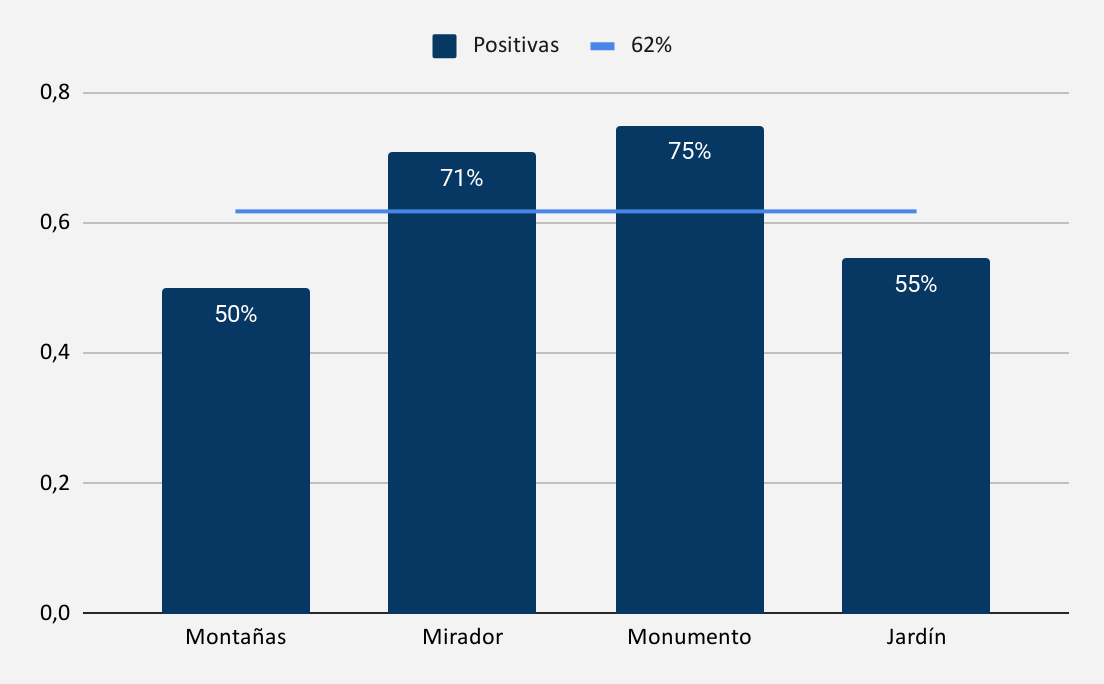 6
[Speaker Notes: Actualizado_q3_2020]
Calidad Percibida
La calidad percibida. Es un componente clave en la determinación de la satisfacción del cliente. Supone la forma en que percibe y experimenta el servicio y producto. 
Influye en la satisfacción a través de dos vías:
Una vía directa. La propia percepción positiva o negativa del servicio o producto consumidos genera la satisfacción resultante.
Una vía indirecta a través del valor del servicio. Los efectos de la calidad percibida en la satisfacción serán diferentes en función de cómo considere la relación calidad precio.
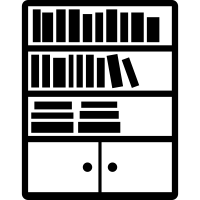 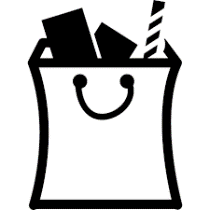 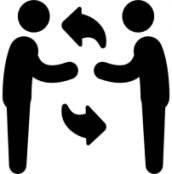 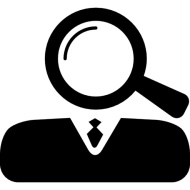 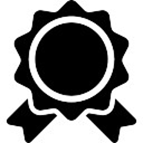 Variedad
de productos
Presentación de los productos en la tienda
Amabilidad y trato del personal
Información Y asesoramiento del personal
Calidad
del producto
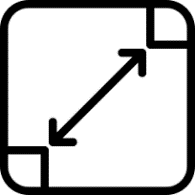 Tamaño de la tienda
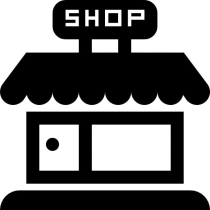 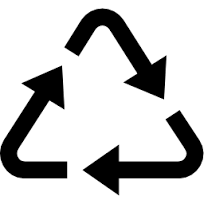 Diseño y distribución interior de la tienda
Limpieza de la tienda
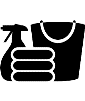 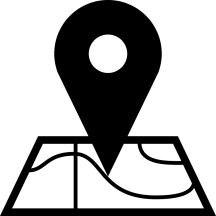 Ubicación de la tienda
7
Calidad percibida 🡪 PRODUCTO
Porcentaje en azul: Valoraciones positivas (bien y muy bien)                      Media CACT ponderada
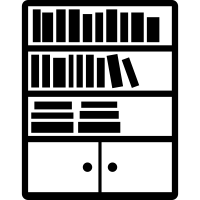 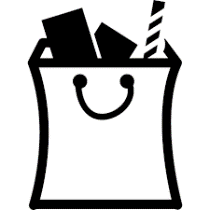 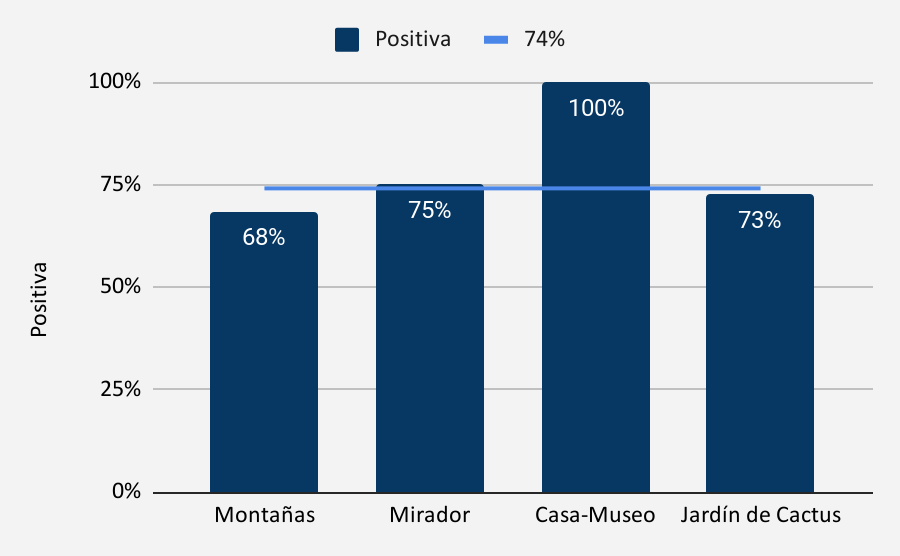 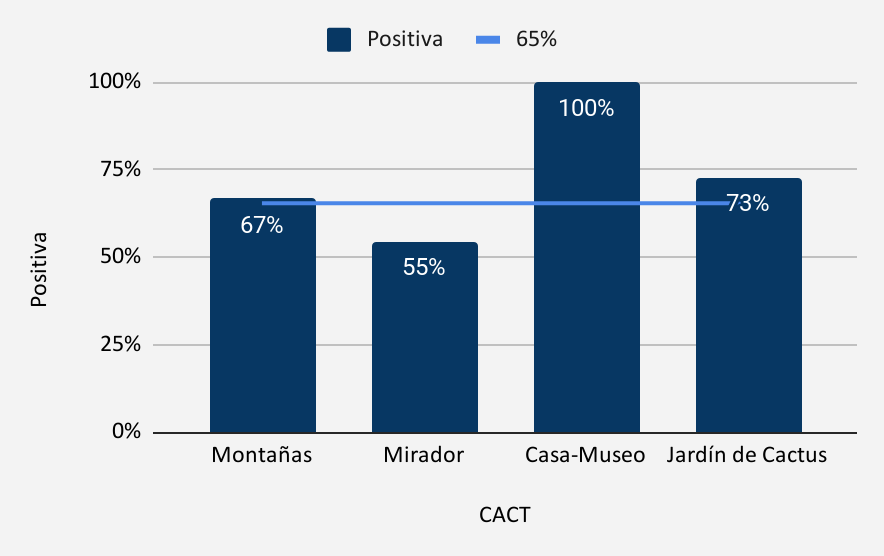 Por su parte el peor valorado es la variedad con un
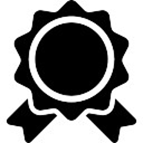 En relación al producto, el factor mejor valorado es la la calidad con un
74%
65%
Variedad
de productos
Presentación de los productos en la tienda
Calidad
del producto
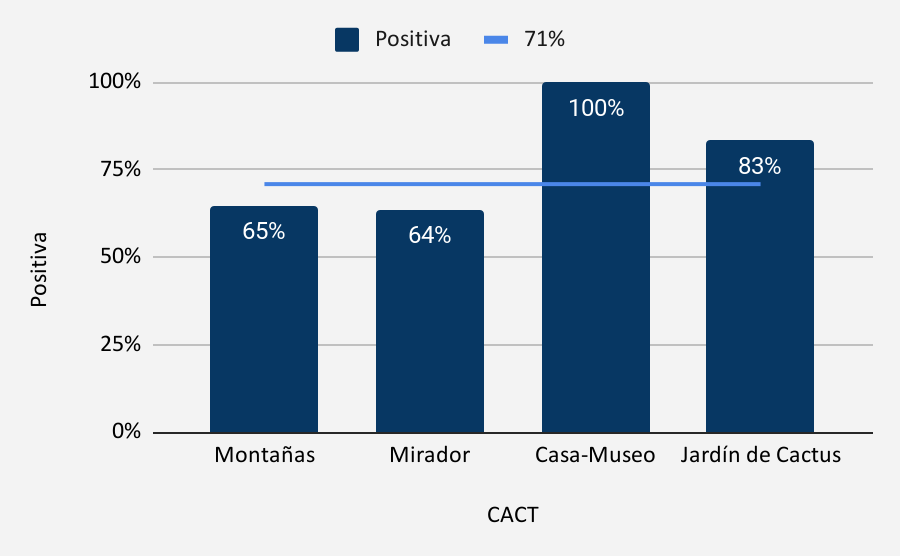 8
[Speaker Notes: q3_2020]
Calidad percibida 🡪 SERVICIO
Porcentaje en azul: Valoraciones positivas (bien y muy bien)                      Media CACT ponderada
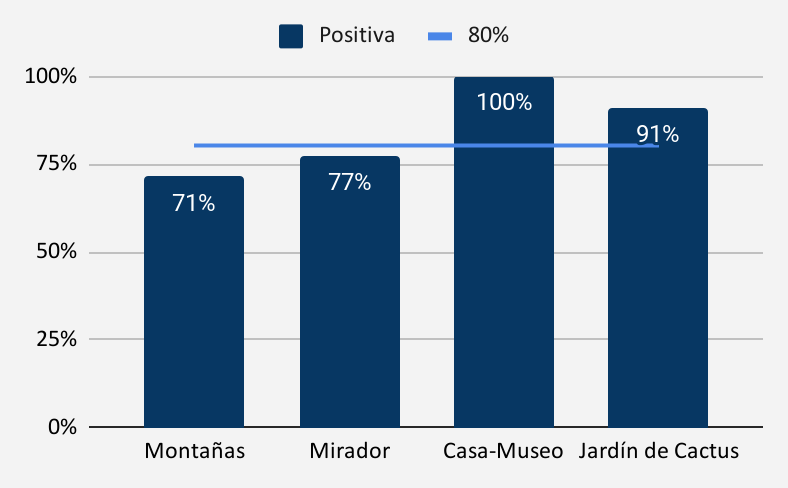 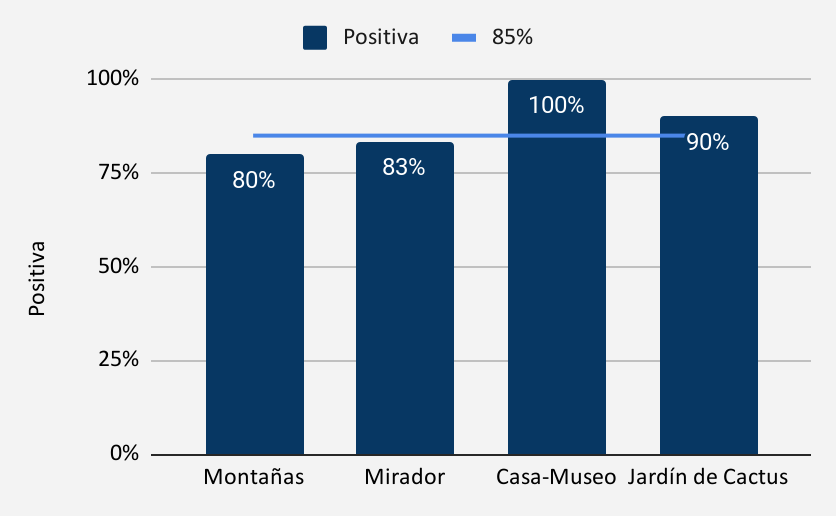 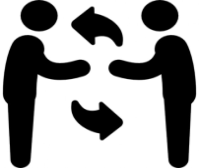 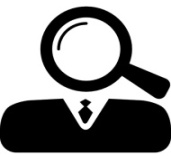 Amabilidad y trato del personal
Información y asesoramiento del personal
En la red CACT la amabilidad e información son factores valorados de forma similar, con un 85% y 80% de menciones positivas respectivamente.
El centro más valorado en ambos conceptos es la Casa-Museo Monumento al Campesino (100% de menciones positivas), y el que menos Montañas del Fuego, con un 80% de menciones positivas en amabilidad y trato del personal y un 71% en información y asesoramiento del personal.
9
[Speaker Notes: q3_2020]
Calidad percibida 🡪 INSTALACIONES
Porcentaje en azul: Valoraciones positivas (bien y muy bien)                      Media CACT ponderada
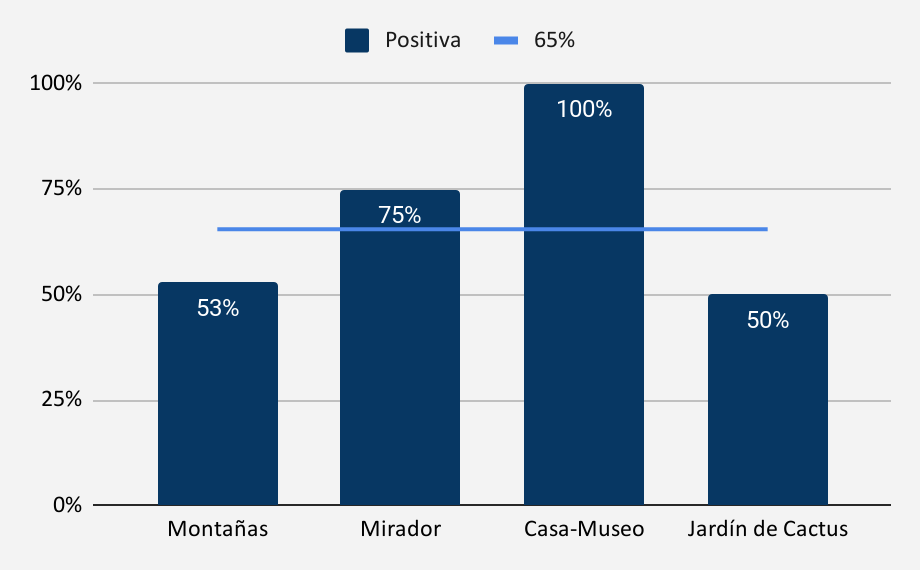 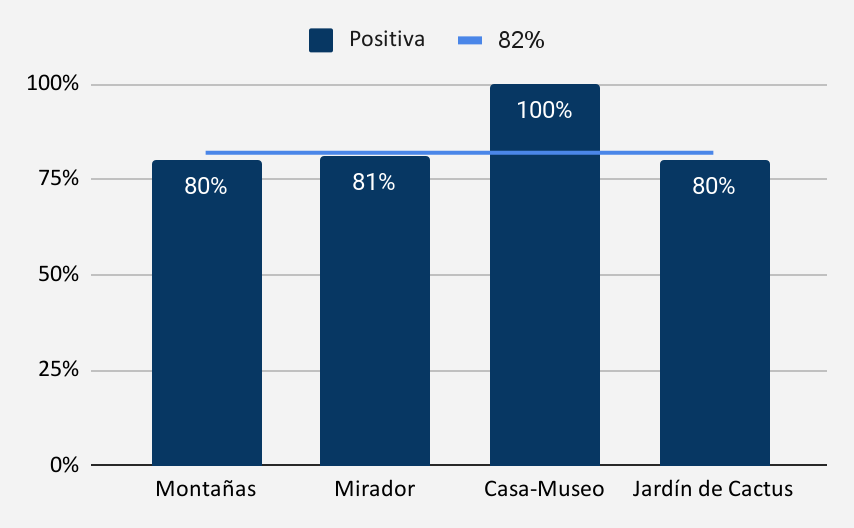 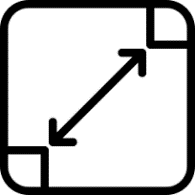 Tamaño de la tienda
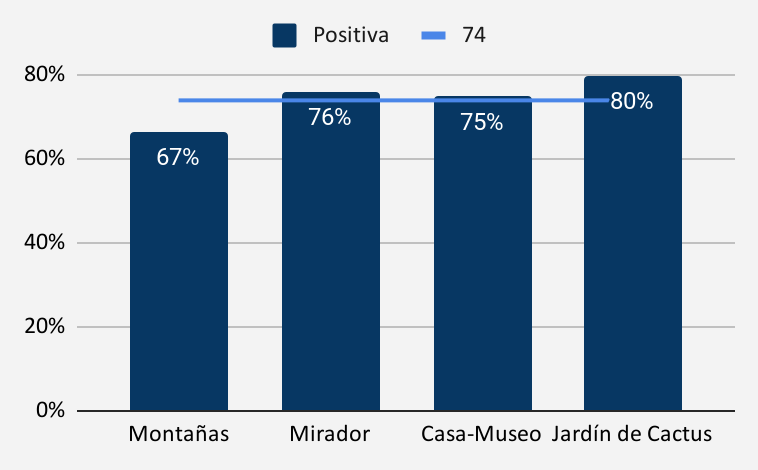 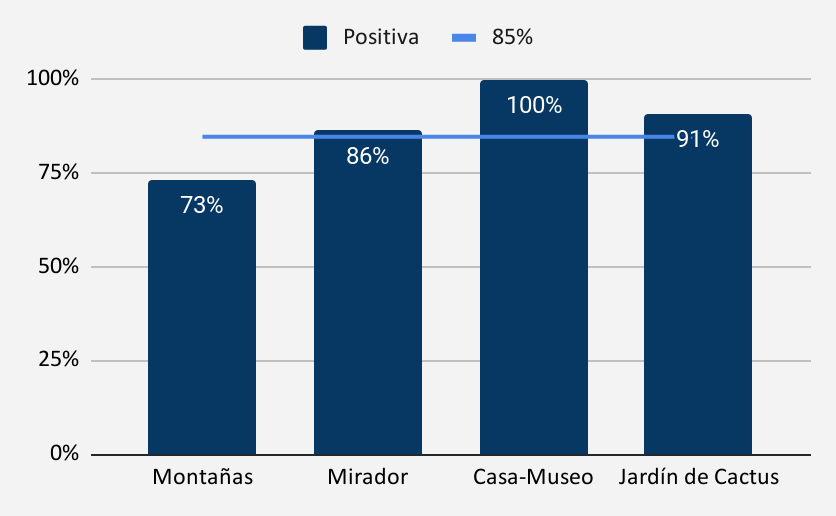 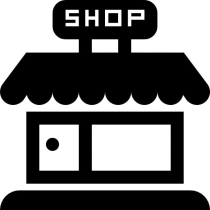 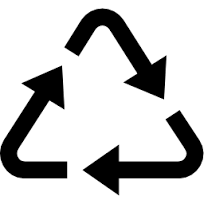 Diseño y distribución interior de la tienda
Limpieza de la tienda
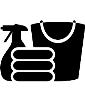 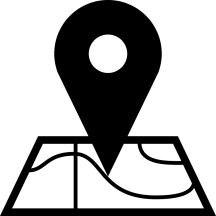 Ubicación de la tienda
10
[Speaker Notes: q3_2020]
PRODUCTOS🡪 comprados en la red CACT
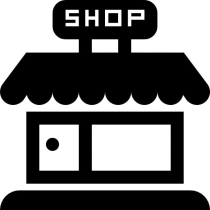 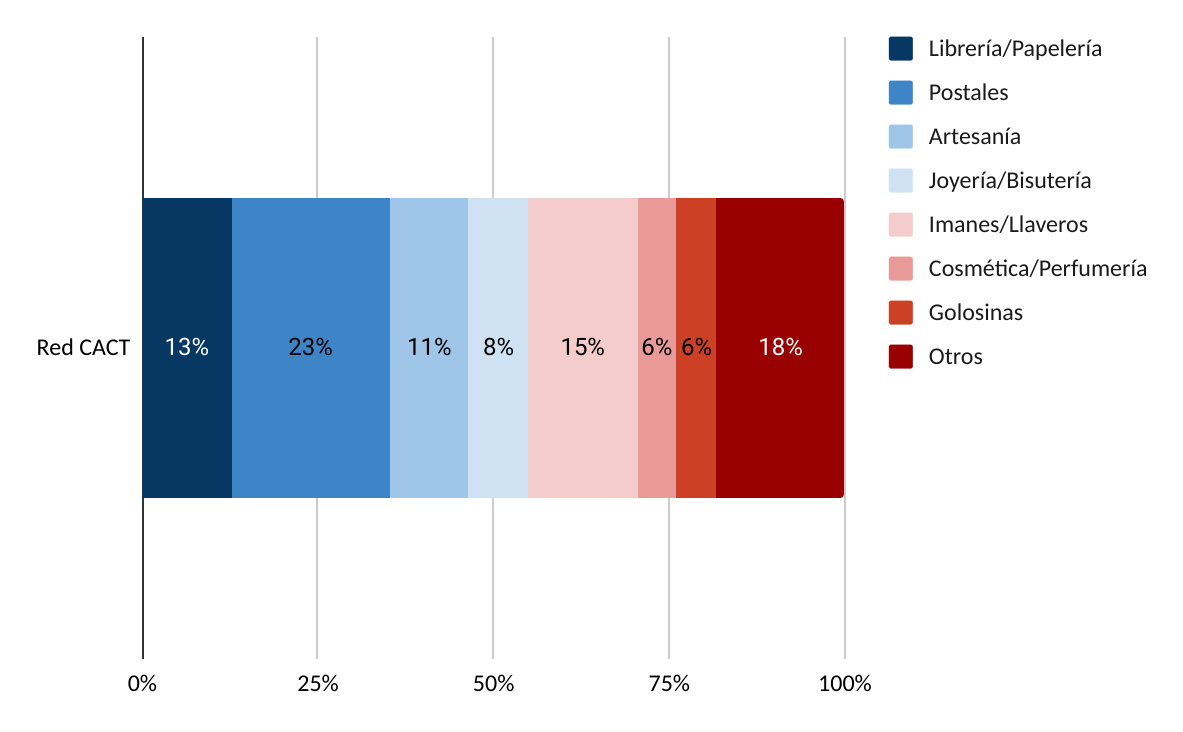 El producto más demandado en nuestras tiendas en general son las postales (23%).
De los clasificados los menos demandados son los cosméticos/perfumería y las golosinas (6% cada uno).
En “otros” (artículos no clasificados), ninguno se cita con alta repetición.
11
[Speaker Notes: q3_2020]
PRODUCTOS🡪 comprados en la red CACT
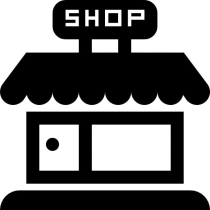 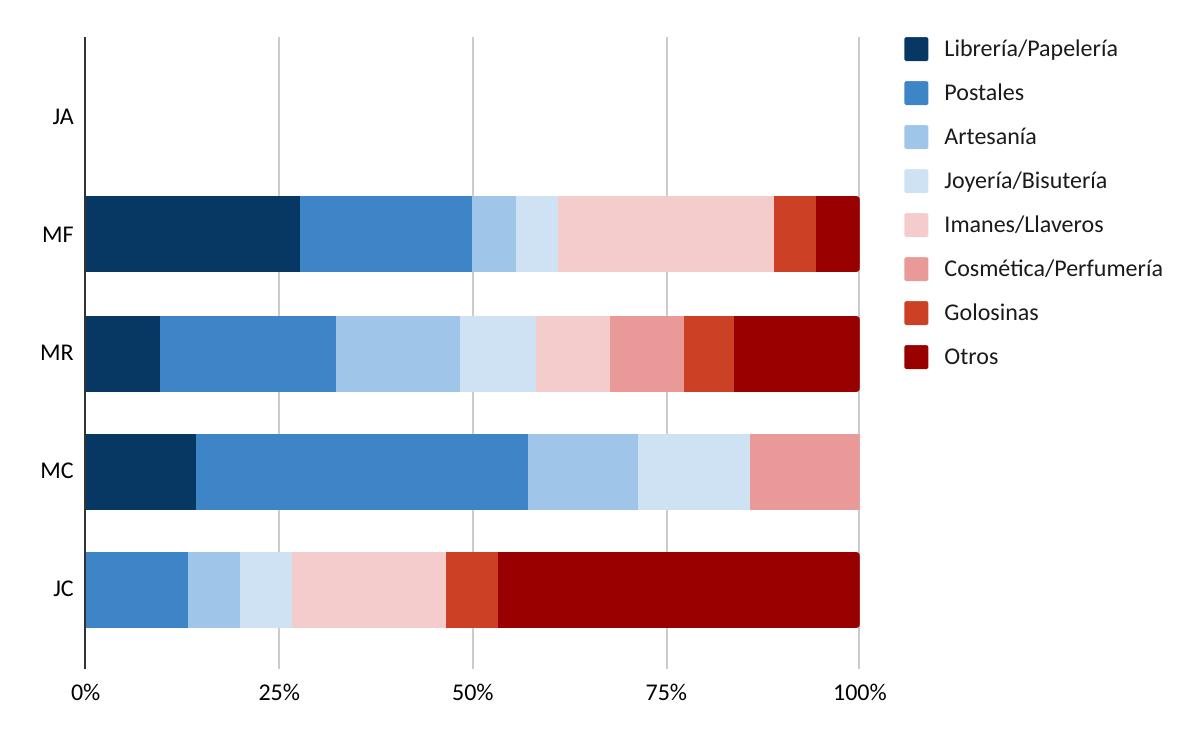 Los productos más demandados según centro son:

JA: Sin datos
MF: Librería/papelería (27.8%) e imanes/llaveros (27.8%), 
MR: Postales (22.6%)
MC: Postales (42.9%)
JC: Otros (46.7%)
12
[Speaker Notes: q3_2020]
NACIONALIDAD🡪 clientes de las tiendas
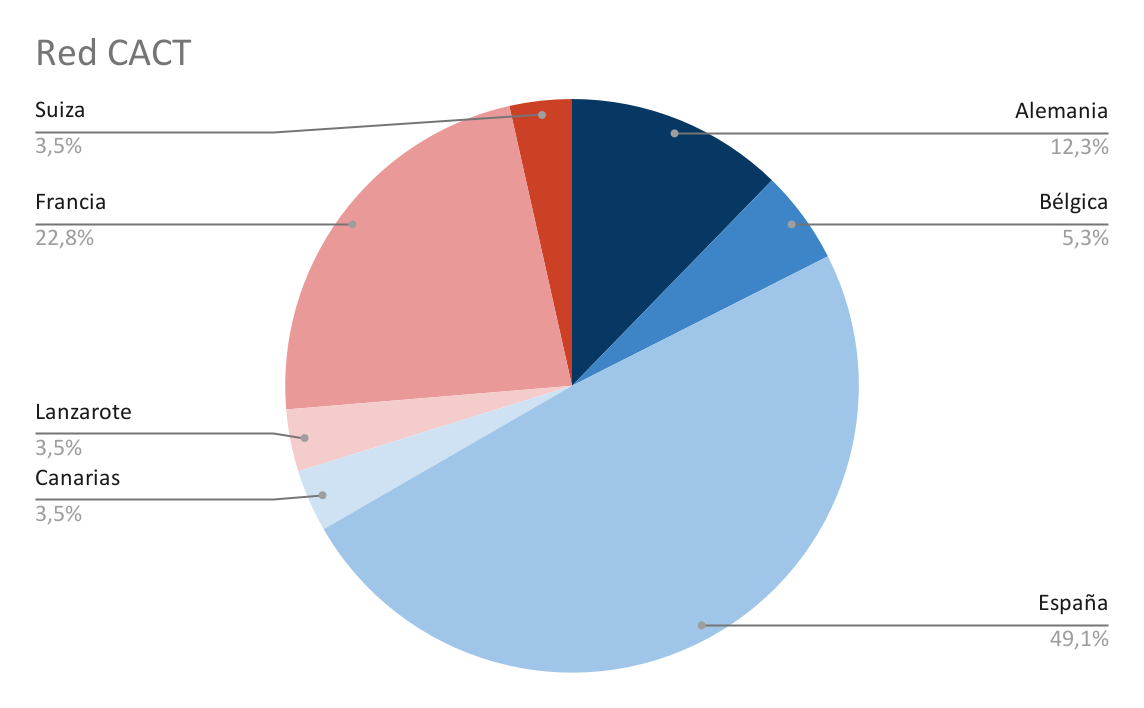 13
[Speaker Notes: q3_2020]
NACIONALIDAD🡪 clientes de las tiendas
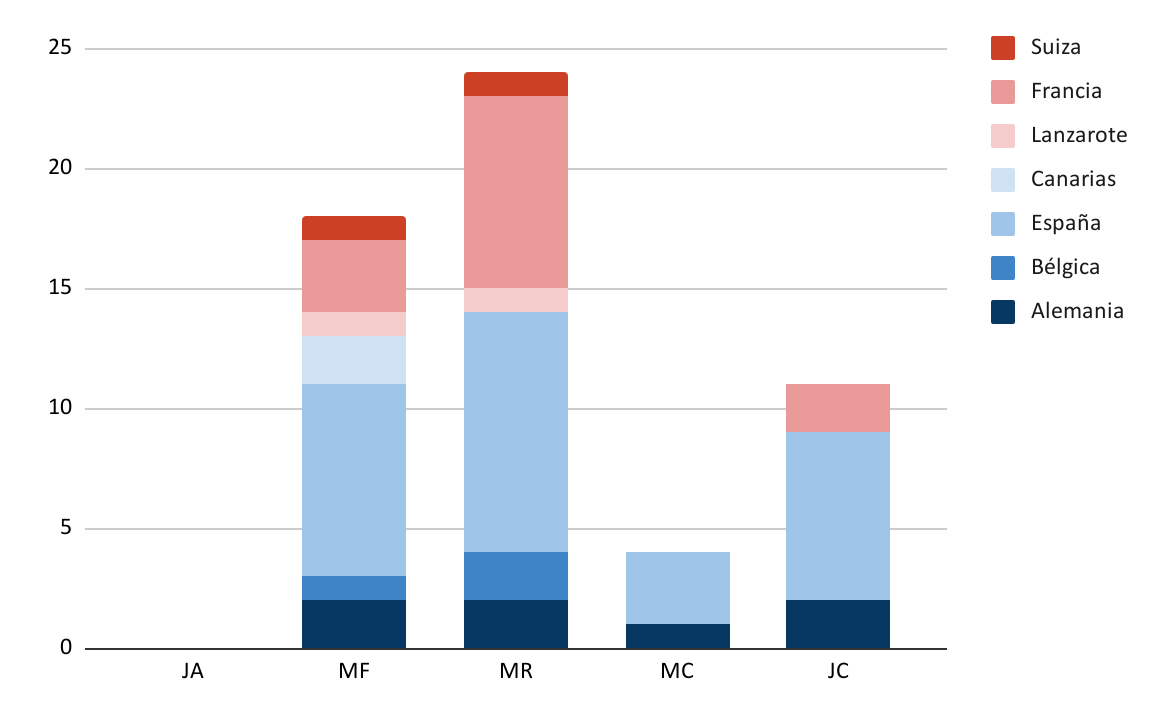 14
[Speaker Notes: q3_2020]
Conclusiones y Recomendaciones
Principales conclusiones y recomendaciones.
15
Conclusiones
Las conclusiones que se exponen a continuación están descritas en base a los resultados del conjunto de las tiendas de los CACT: 

El nivel de Promotores disminuye respecto al trimestre anterior, del 66% al 58%, lo que contribuye a un NPS positivo del 38% frente al 46% del último trimestre.

En relación a las expectativas, quedan superadas en un 59% de los casos (frente al 67% del trimestre precedente).

Por su parte, la Relación Calidad - Precio, la media baja de 78% a 62% de satisfechos respecto al trimestre anterior. 

En cuanto a los factores de calidad, respecto a la siguiente agrupación, se extraen las siguientes conclusiones:
Producto: calidad 74%, presentación 71%  y variedad un 65% de promotores.
Servicio: amabilidad e información un 85 y 80% de promotores respectivamente.
Instalaciones: en limpieza hay un 85% de promotores, en ubicación un 82%, en diseño un 74%, y en tamaño un 65%. Los porcentajes de promotores han disminuido respecto al trimestre precedente.
16
Conclusiones
5.    Los productos más vendidos en las tiendas 
Postales (23%)
Imanes/Llaveros (15%)
Librería/Papelería (13%)
Artesanía (11%)
Joyería/Bisutería (8%)
Cosmética/Perfumería (6%)
Golosinas (6%)

6.    La nacionalidad de la mayoría de los clientes de las tiendas en su conjunto es española (49%), seguido de la francesa (23%) y de la alemana (12%).




*Tener en cuenta que las muestras de este trimestre no son representativas para ningún centro ni en el global.
17
Recomendaciones
Dada la poca representatividad de las encuestas recabadas, se considera no dar recomendaciones y 
trabajar en el aumento de la muestra.
18